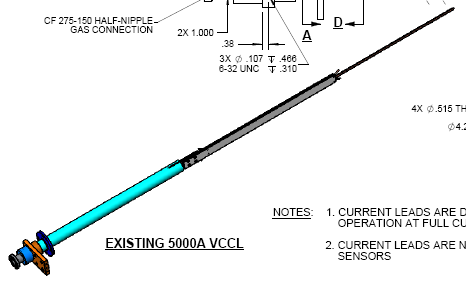 Stabilizer with SSC cable solder into a channel
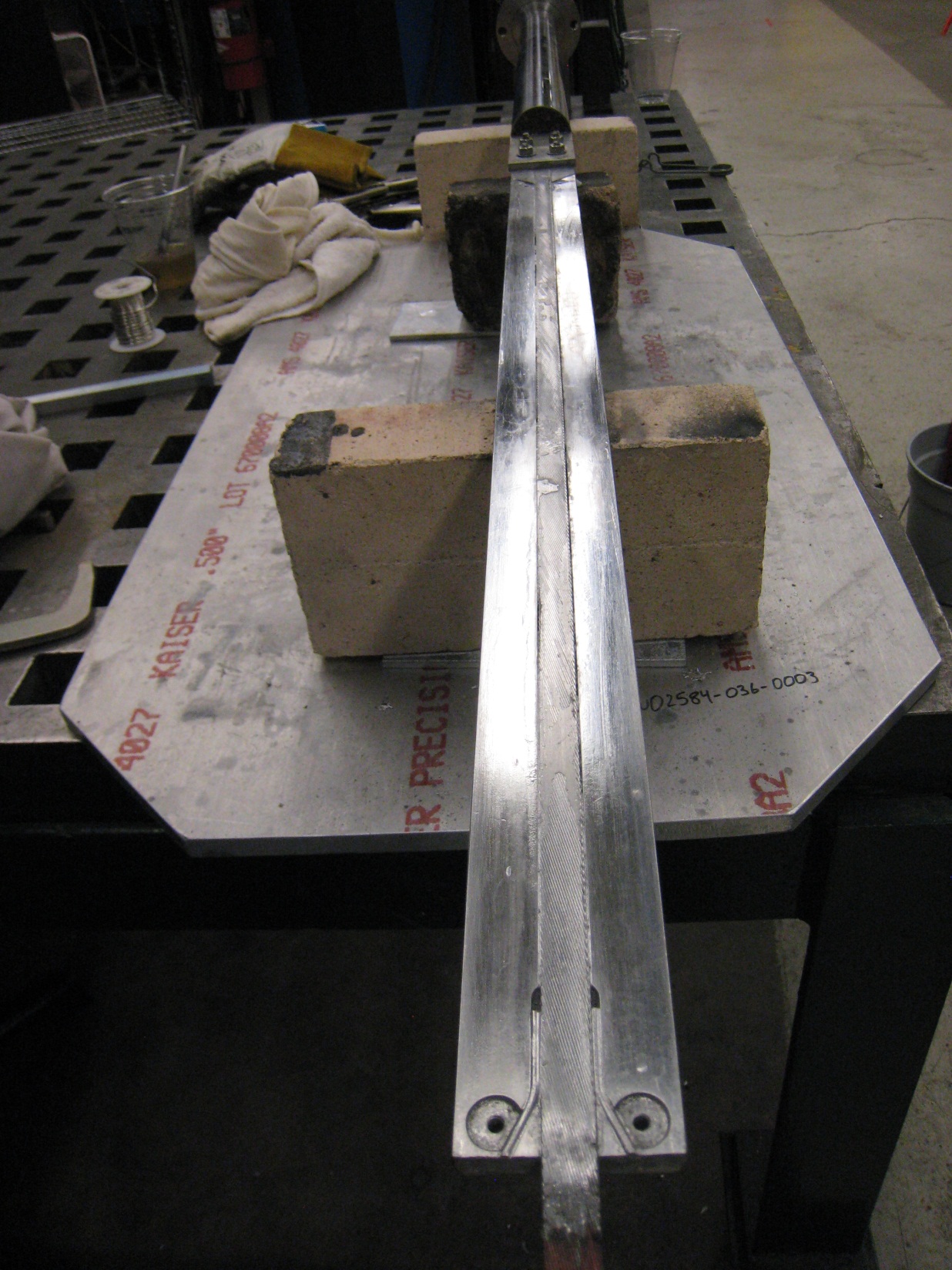 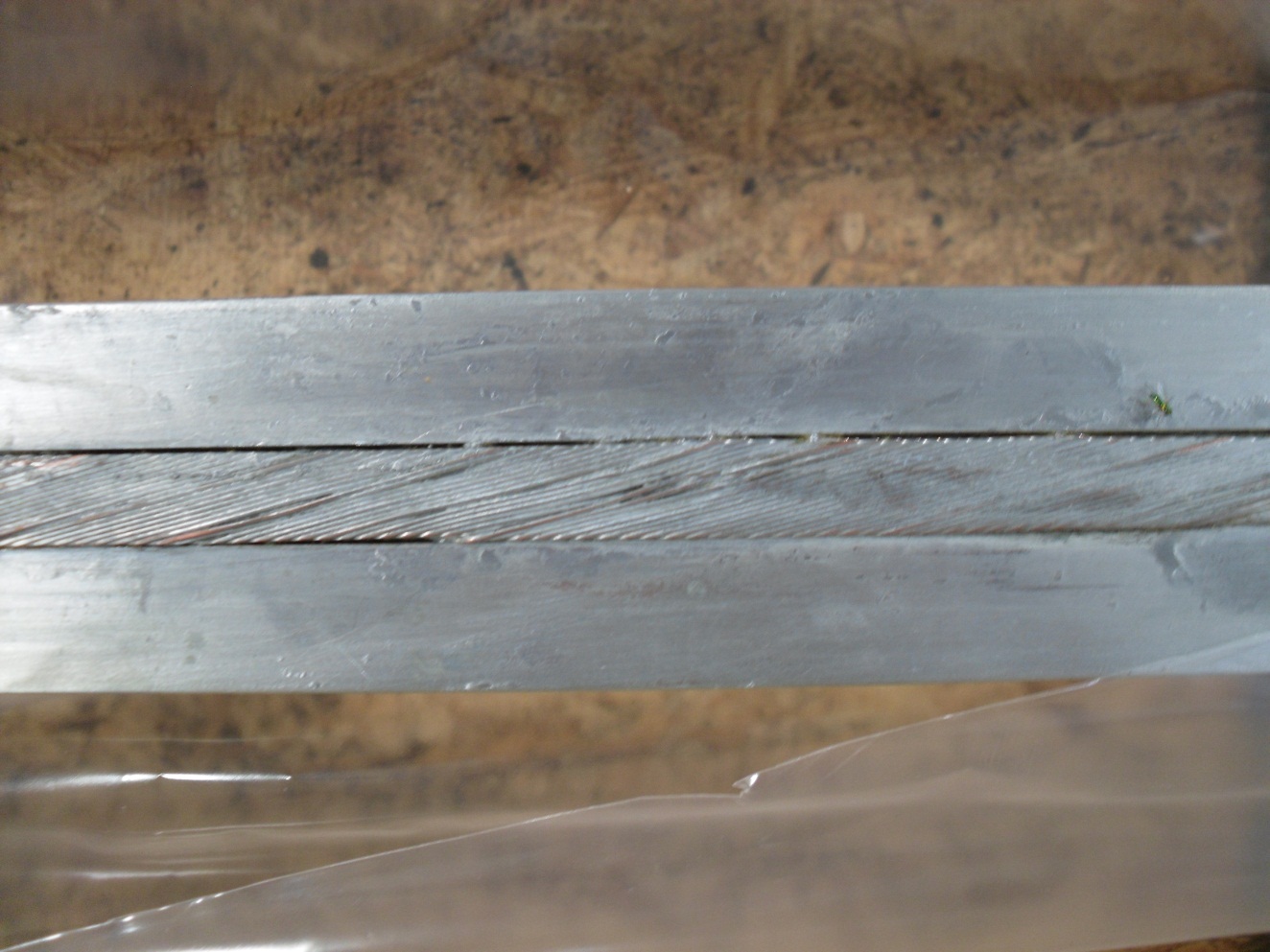 X-ray the cable in the channel., along the entire length of the stabilizer.
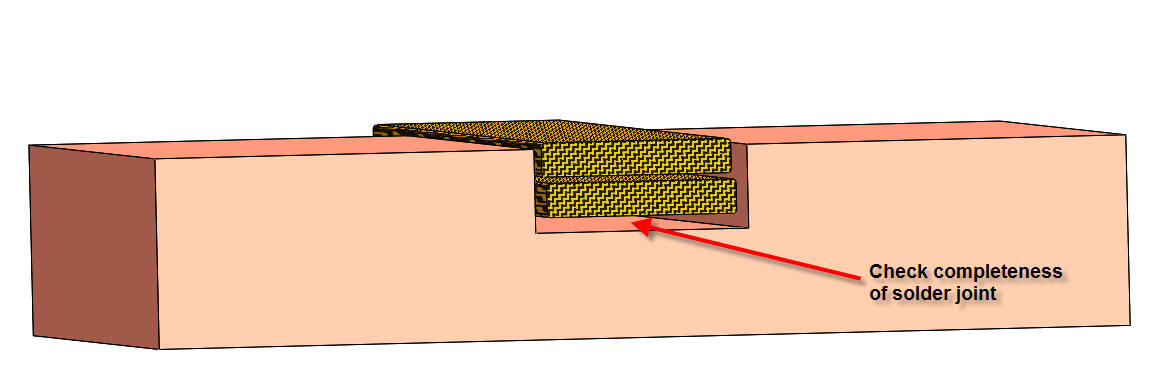